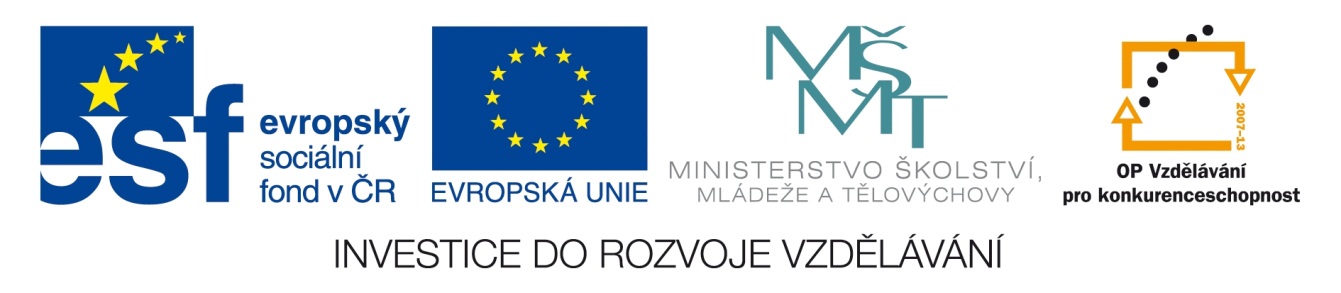 Registrační číslo projektu: CZ.1.07/1.1.38/02.0025
Název projektu: Modernizace výuky na ZŠ Slušovice, Fryšták, Kašava a Velehrad
Tento projekt je spolufinancován z Evropského sociálního fondu a státního rozpočtu České republiky.
PRVKY
Př_128_Mineralogie_Prvky

Autor: Mgr. Drahomíra Kalandrová

Škola: Základní škola Fryšták, okres Zlín
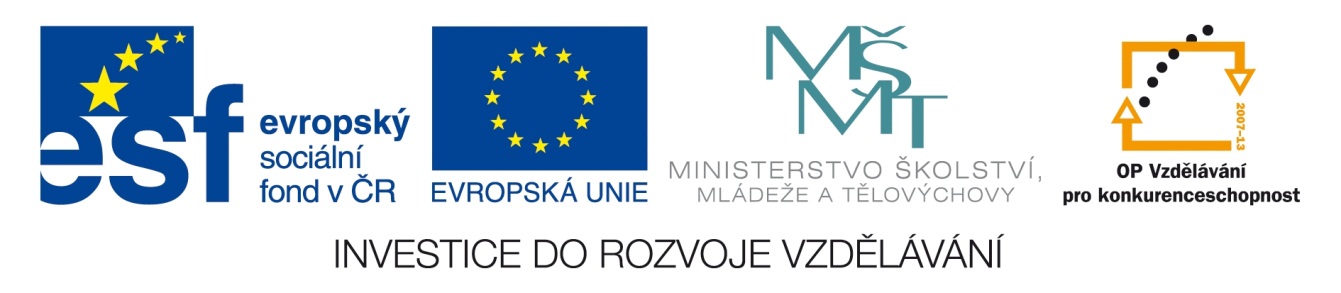 Anotace:
Digitální učební materiál je určen k seznámení a upevňování učiva o prvcích.
Materiál podporuje výklad učitele a přibližuje učivo žákům.
Je určen pro předmět přírodopis, 9. ročník.
Tento materiál vznikl jako doplňující materiál k učebnici: Černík, V., Martinec, Z., Vítek, J., Vodová, V. Přírodopis 9 pro základní školy: Geologie a ekologie. 1. vyd. Praha: SPN, 2010, ISBN 978-80-7235-496-2
Třídění nerostů podle chemického složení
V přírodě existuje asi 3000 nerostů
Jsou vytvořeny asi z 92 prvků
Skupiny nerostů:
Prvky
Sulfidy
Halogenidy
Oxidy
Uhličitany
Dusičnany
Sírany
Fosforečnany
Křemičitany
Organické nerosty
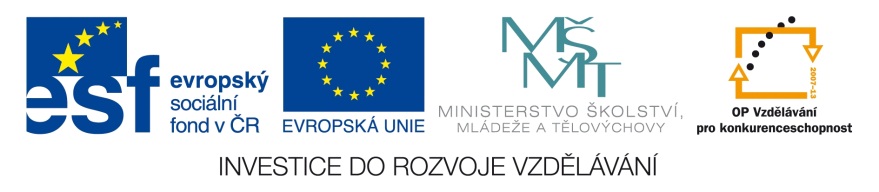 Prvky
V přírodě se jen málo prvků vyskytuje v ryzím stavu jako nerosty
Rozlišujeme kovové a nekovové prvky
Kovové prvky – zlato a platina (stříbro a měď)
Nekovové – uhlík a síra
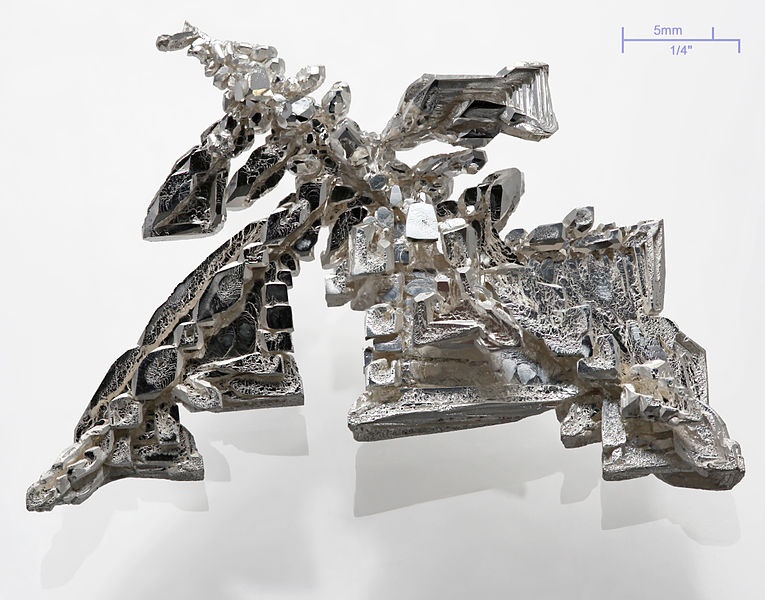 Stříbro
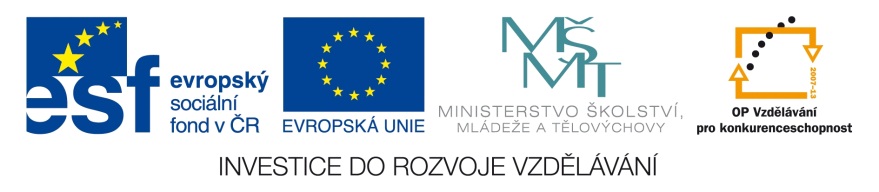 Prvky kovové a nekovové
Kovové prvky
Krystalují v soustavě krychlové (pokud jsou ryzí, tj. bez příměsí)
Častěji agregáty keříčkovité, plíškovité a drátkovité
Ryzí kovy mají velkou hustotu
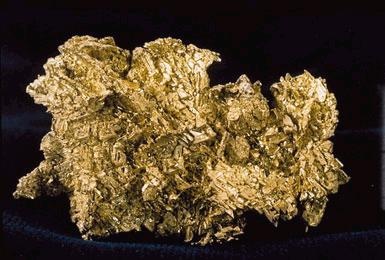 Zlato
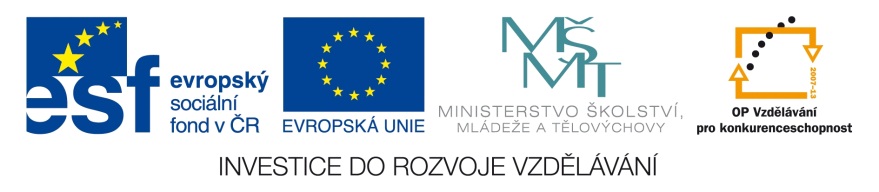 Zlato    Au
Označujeme jako ušlechtilý kov (společně s platinou)
Rozpustné pouze v lučavce královské
Součást křemenných žil – drobné krystalky
V naplaveninách řek – zrnka
Těžba – nákladná – několik gramů v jedné tuně
Rýžování – z naplavenin
Co jsou zlatinky?
Vyhledej jaké fyzikální vlastnosti má zlato.
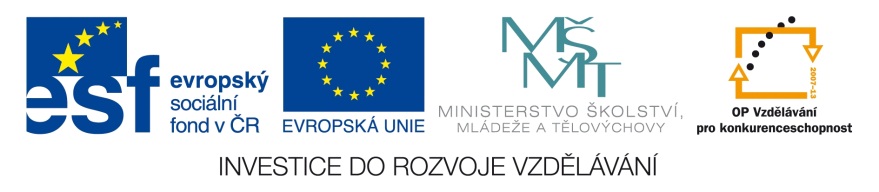 Zlato - naleziště
V minulosti se u nás zlato těžilo:
Jílové u Prahy
Nový Knín
Kašperské hory
Zlatonosná řeka Otava
Světová naleziště:
Sibiř
Aljaška
Austrálie
Austrálie
Jižní a střední Afrika
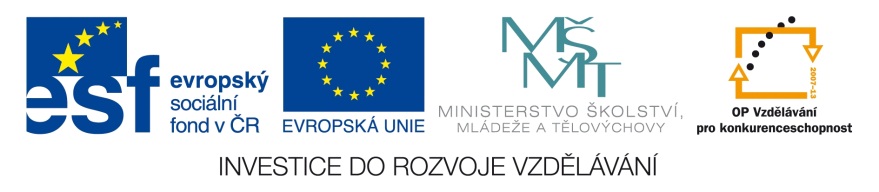 Zlato - využití
Elektronika
Klenotnictví
Mincovnictví
Zubní lékařství
Mezinárodní platidlo
Zlatá rezerva ke krytí peněz v oběhu
Puncování – označení drahých kovů značkou, která vyjadřuje obsah drahého kovu a jeho pravost
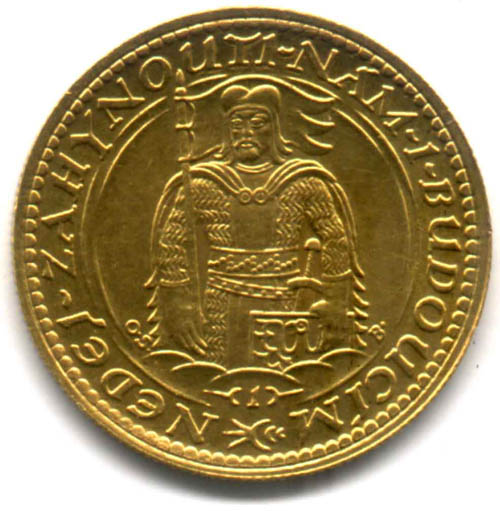 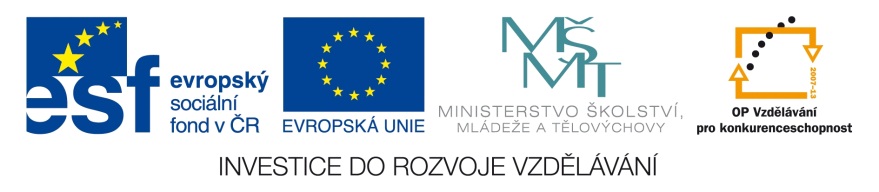 Svatováclavský dukát
Tuha    C
= grafit
Šedá až černá barva
Lesk matný až kovový
Měkká, otírá se o prsty, píše po papíře
Odolává vysokým teplotám a kyselinám
Šesterečná soustava
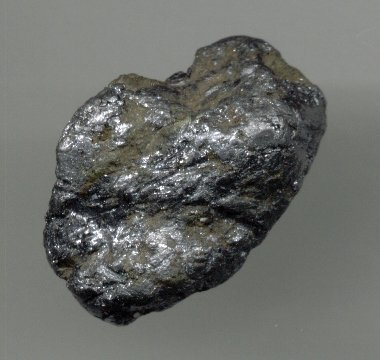 Tuha
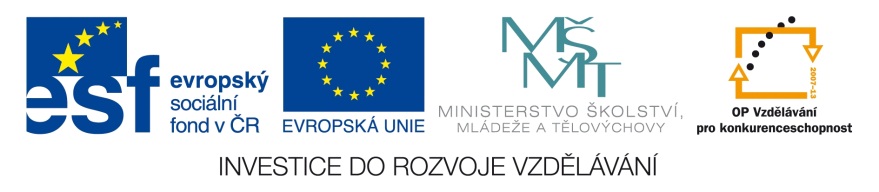 Tuha - využití
Žáruvzdorné kelímky na tavení kovů
Tužky
Mazivo do ložisek
Dobře vede elektrický proud
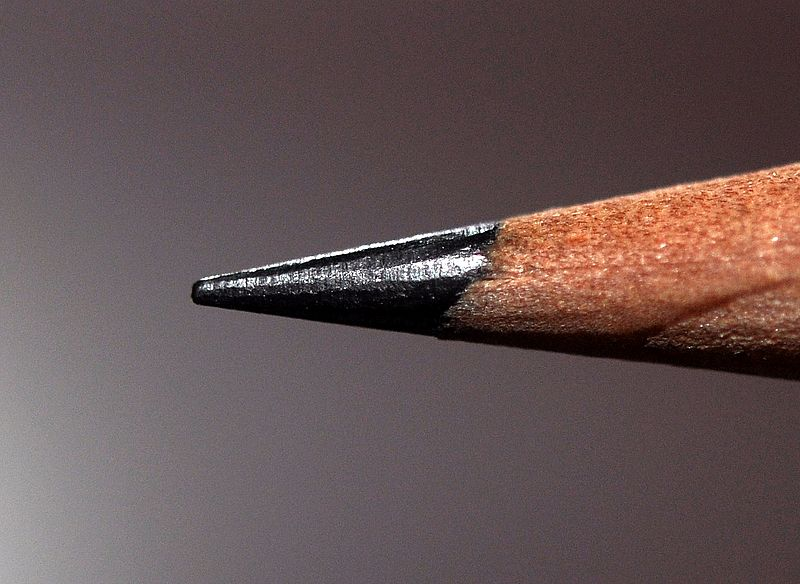 Hrot tužky
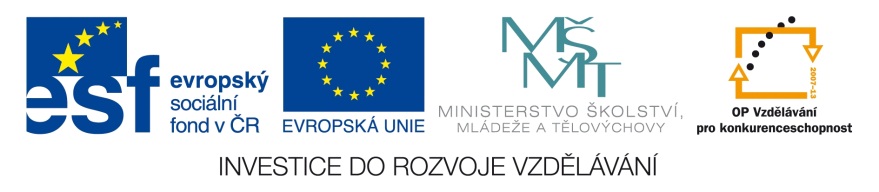 Tuha - naleziště
Tvoří ložiska ve vrstvách nebo ve tvaru čoček
Český Krumlov
Netolice
Staré Město pod Sněžníkem
Název nerostu pochází z řeckého slova grafein – psáti.
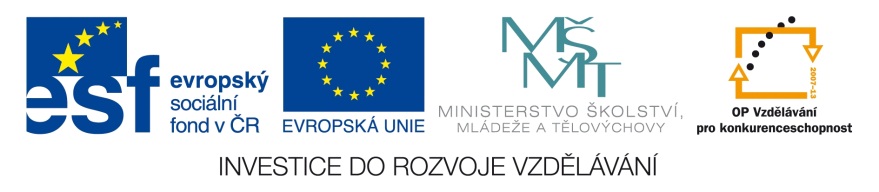 Diamant    C
Krychlová soustava
Nejtvrdší nerost
Odolný vůči chemickým vlivům
Dobrý vodič tepla
Nevede elektrický proud
Vysoký lesk
Silně láme a rozkládá světlo
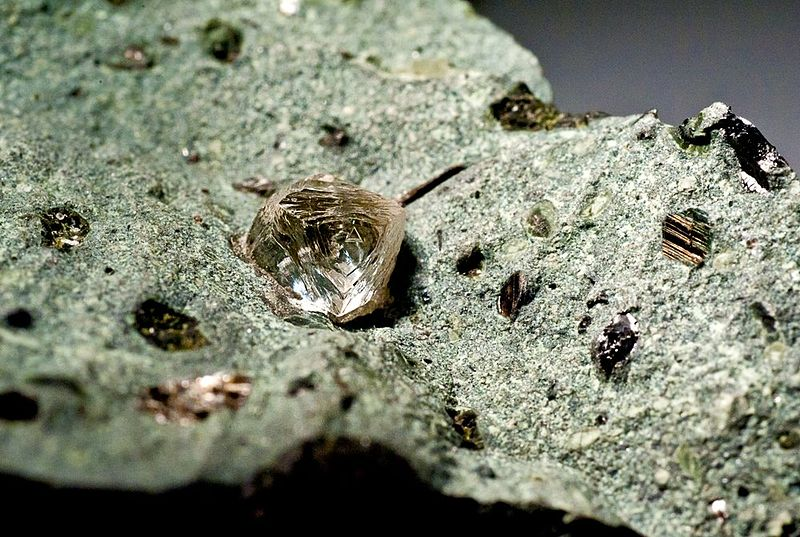 Diamant 6mm, 1,8 karátů
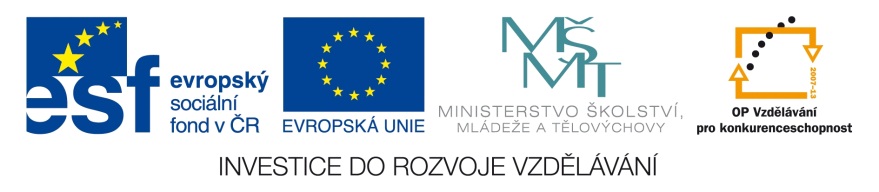 Diamant - využití
Nejcennější drahokam
Šperkařství
Technika (vrtné soupravy, obráběcí stroje, brusné nástroje, řezání skla)
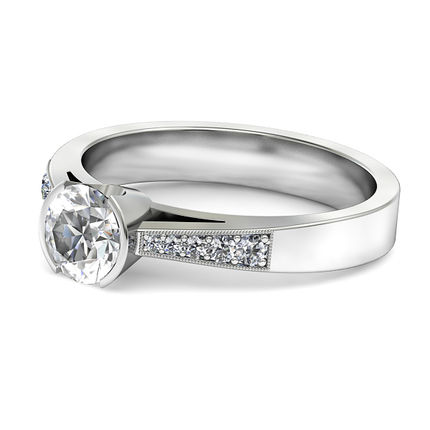 Pokus se vysvětlit rozdíl mezi diamantem a briliantem.
Prsten s briliantem
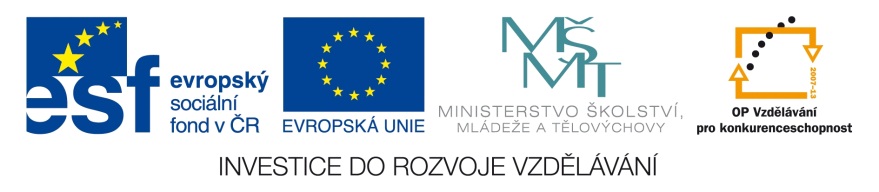 Diamant - naleziště
Dva malé diamanty
v Českém středohoří
Světová naleziště:
Jižní Afrika (Kimberley)
Sibiř (Jakutsko)
Karát udává hmotnost diamantů
1 karát = 0,2 g
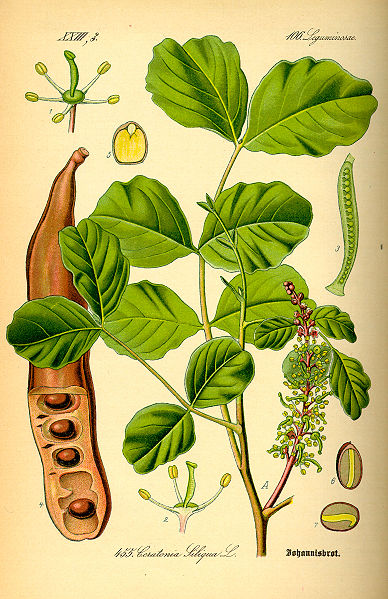 Rohovník obecný
Zjisti jak jednotka karát vznikla.
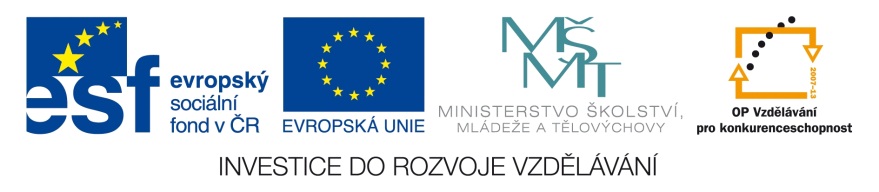 Síra    S
Kosočtverečná soustava
Žlutá barva
Křehká
Agregáty lesk matný
Samostatné krystaly jsou průhledné se skelným leskem
Po zapálení shoří modrým plamenem na SO2
Oxidy síry jsou pro živé organismy toxické!
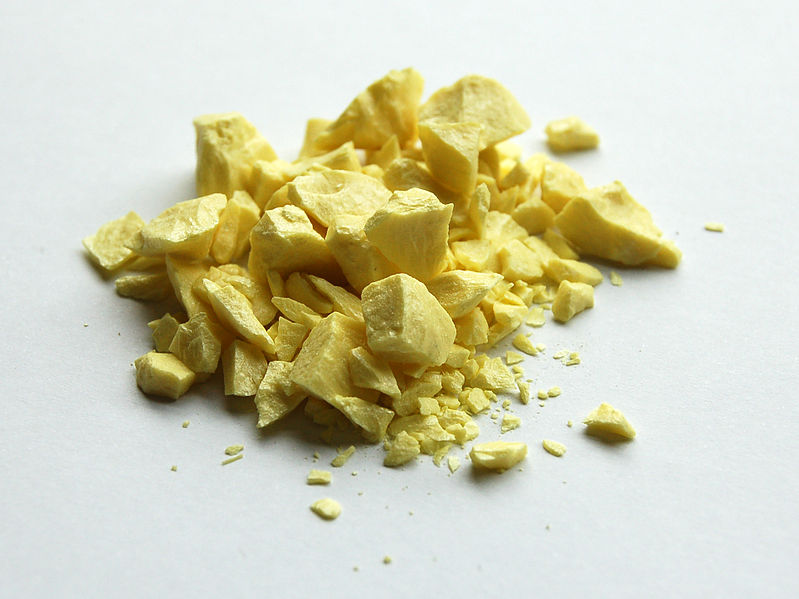 Síra
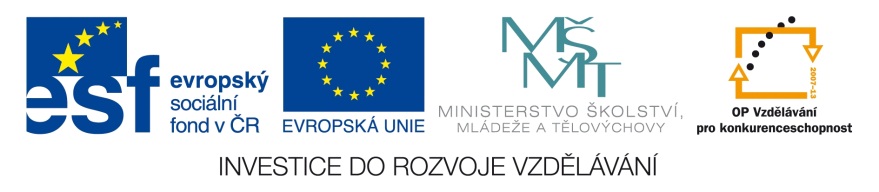 Síra - vznik
Usazováním z plynů a z horkých roztoků při sopečné činnosti
Vylučováním z chladných roztoků v rudných ložiskách
Činností bakterií při rozkladu organické hmoty
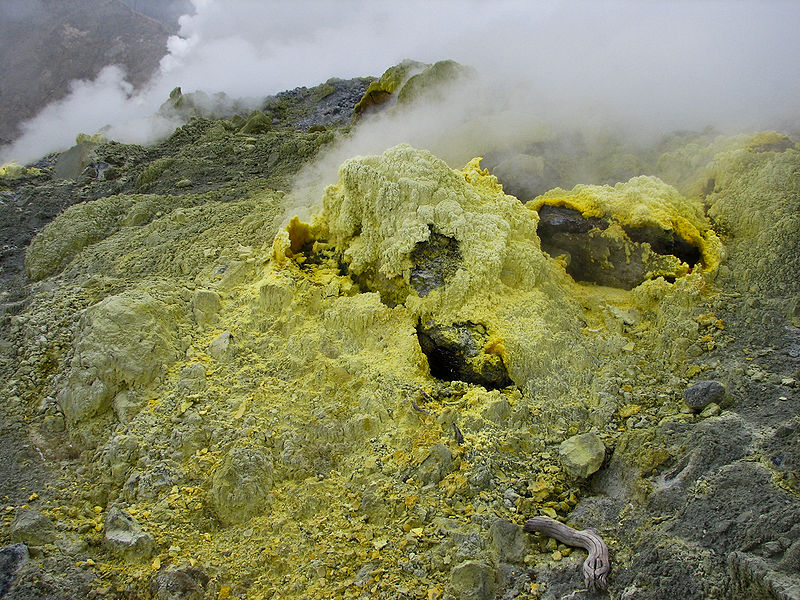 Vznik síry sopečnou činností
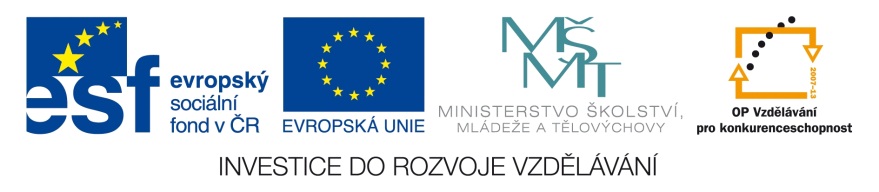 Síra – využití a naleziště
Výroba kyseliny sírové
Vulkanizace kaučuku
Ošetření rostlin proti houbovým chorobám
V kožním lékařství
Evropská naleziště:
Sicílie
Francie
Polsko
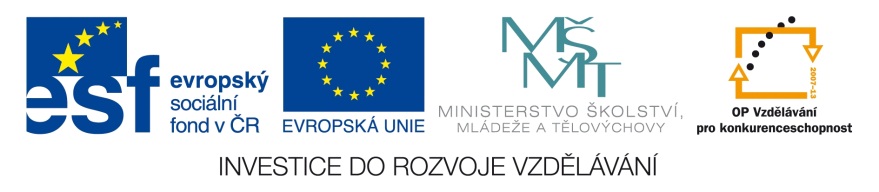 Použité zdroje
Silver crystal.jpg. In: Wikipedia: the free encyclopedia [online]. San Francisco (CA): Wikimedia Foundation, 2001-, 26. 7. 2009, 19:17 [cit. 2013-01-11]. Dostupné z: http://commons.wikimedia.org/wiki/File:Silver_crystal.jpg?uselang=cs 
GoldNuggetUSGOV.jpg. In: Wikipedia: the free encyclopedia [online]. San Francisco (CA): Wikimedia Foundation, 2001-, 05:53, 7 January 2005 [cit. 2013-01-11]. Dostupné z: http://commons.wikimedia.org/wiki/File:GoldNuggetUSGOV.jpg 
Ducat Czechoslovakia 1923 rv.jpg. In: Wikipedia: the free encyclopedia [online]. San Francisco (CA): Wikimedia Foundation, 2001-, 9. 3. 2010, 16:01 [cit. 2013-01-11]. Dostupné z: http://cs.wikipedia.org/wiki/Soubor:Ducat_Czechoslovakia_1923_rv.jpg 
GrafitaEZ.jpg. In: Wikipedia: the free encyclopedia [online]. San Francisco (CA): Wikimedia Foundation, 2001-, 20. 9. 2005, 21:53 [cit. 2013-01-11]. Dostupné z: http://commons.wikimedia.org/wiki/File:GrafitaEZ.jpg?uselang=cs 
Closeup of pencil graphite.JPG. In: Wikipedia: the free encyclopedia [online]. San Francisco (CA): Wikimedia Foundation, 2001-, 23. 5. 2011, 00:12 [cit. 2013-01-11]. Dostupné z: http://commons.wikimedia.org/wiki/File:Closeup_of_pencil_graphite.JPG?uselang=cs 
Illustration Ceratonia siliqua0.jpg. In: Wikipedia: the free encyclopedia [online]. San Francisco (CA): Wikimedia Foundation, 2001-, 29. 10. 2004, 21:35 [cit. 2013-01-11]. Dostupné z: http://commons.wikimedia.org/wiki/File:Illustration_Ceratonia_siliqua0.jpg?uselang=cs 
Diamond - South Africa - Finsch Mine 2.jpg. In: Wikipedia: the free encyclopedia [online]. San Francisco (CA): Wikimedia Foundation, 2001-, 17. 6. 2012, 22:04 [cit. 2013-01-11]. Dostupné z: http://commons.wikimedia.org/wiki/File:Diamond_-_South_Africa_-_Finsch_Mine_2.jpg?uselang=cs 
Sulfur-sample.jpg. In: Wikipedia: the free encyclopedia [online]. San Francisco (CA): Wikimedia Foundation, 2001-, 16:59, 16 May 2007 [cit. 2013-01-11]. Dostupné z: http://commons.wikimedia.org/wiki/File:Sulfur-sample.jpg
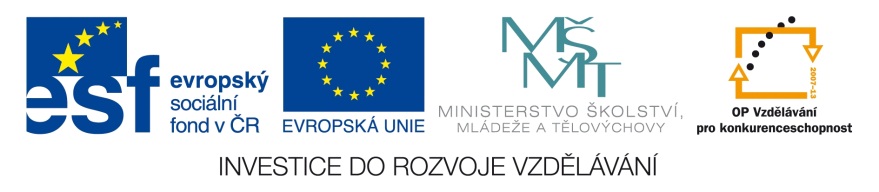 Použité zdroje
Sulfur-IMG 3733 1.JPG. In: Wikipedia: the free encyclopedia [online]. San Francisco (CA): Wikimedia Foundation, 2001-, 29. 9. 2008, 14:15 [cit. 2013-01-11]. Dostupné z: http://commons.wikimedia.org/wiki/File:Sulfur-IMG_3733_1.JPG?uselang=cs
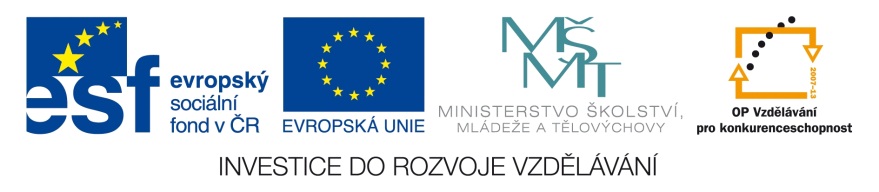